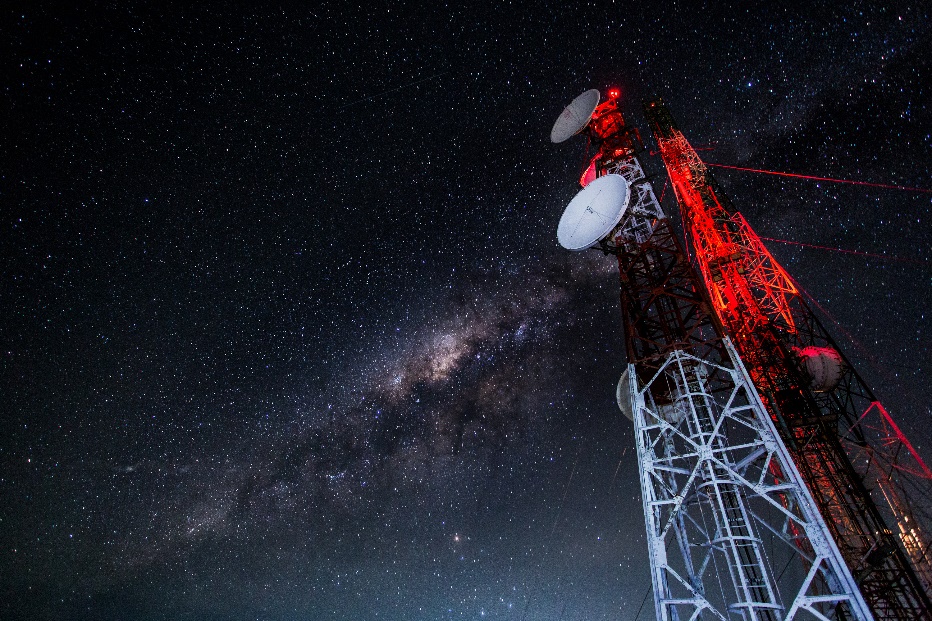 ปฏิบัติการที่ 3 : การคอนฟิกเส้นทางบนเราเตอร์แบบกำหนดเอง โดยใช้โปรแกรมจำลองสธ313 การสื่อสารข้อมูลและเครือข่ายคอมพิวเตอร์ทางธุรกิจ
อาจารย์อภิพงศ์  ปิงยศ
apipong.ping@gmail.com
เรียนรู้เบื้องต้นกับการกำหนด IP บนอินเตอร์เฟส
2
เครื่องมือที่ใช้ทดลอง : Router แบบ Generic PT จำนวน 3 ตัว คือ Router1, Router2, Router3
สร้างเครือข่ายตามรูปผัง Network Map ในหน้าถัดไป
ผัง Network Map ที่ต้องการ
3
ใช้สาย Fiber Optic
ใช้สาย Serial
การ Config ip address บนเราเตอร์ 1
4
Router>enable 			[เข้าสู่โหมด Privilege ซึ่งเป็นสิทธิ์ Admin]
Router#config terminal [เข้าสู่โหมดคอนฟิก]
Router(config)#hostname Router1 [เปลี่ยนชื่อเราเตอร์เป็น Router1]
Router1(config)#interface FastEthernet 4/0 [คอนฟิกอินเตอร์เฟส         ฟาสต์อีเทอร์เน็ต หมายเลข 4/0]
Router1(config-if)#ip address 10.1.1.1 255.255.255.0 [กำหนดไอพีแอดเดรสให้กับอินเตอร์เฟส f4/0 เป็น 10.1.1.1 /24]
Router1(config-if)#no shutdown [สั่งให้อินเตอร์เฟส f4/0 เปิดการทำงาน]
การ Config ip address บนเราเตอร์ 1 (ต่อ)
5
Router1(config-if)#exit		[ออกไปสู่โหมดคอนฟิก]
Router1(config)#interface serial 2/0 [เข้าสู่โหมดคอนฟิกอินเตอร์เฟสซีเรียล หมายเลข 2/0]
Router1(config-if)#ip address 172.16.10.1 255.255.255.0 [กำหนดไอพีแอดเดรสให้กับอินเตอร์เฟสแบบซีเรียลหมายเลข 2/0 เป็น 172.16.10.1 /24]
Router1(config-if)#clock rate 9600 [กำหนดสัญญาณนาฬิกาเป็น 9600]
Router1(config-if)#no shutdown [สั่งให้อินเตอร์เฟส s2/0 เปิดการทำงาน]
การ Config ip address บนเราเตอร์ 2
6
Router>enable 			[เข้าสู่โหมด Privilege ซึ่งเป็นสิทธิ์ Admin]
Router#config terminal [เข้าสู่โหมดคอนฟิก]
Router(config)#hostname Router2 [เปลี่ยนชื่อเราเตอร์เป็น Router2]
Router2(config)#interface FastEthernet 4/0 [คอนฟิกอินเตอร์เฟส    ฟาสต์อีเทอร์เน็ต หมายเลข 4/0]
Router2(config-if)#ip address 10.1.1.2 255.255.255.0 [กำหนดไอพีแอดเดรสให้กับอินเตอร์เฟส f4/0 เป็น 10.1.1.2 /24]
Router2(config-if)#no shutdown [สั่งให้อินเตอร์เฟส f4/0 เปิดการทำงาน]
การ Config ip address บนเราเตอร์ 3
7
Router>enable 			[เข้าสู่โหมด Privilege ซึ่งเป็นสิทธิ์ Admin]
Router#config terminal [เข้าสู่โหมดคอนฟิก]
Router(config)#hostname Router3 [เปลี่ยนชื่อเราเตอร์เป็น Router3]
Router3(config)#interface serial 2/0 [คอนฟิกอินเตอร์เฟสแบบซีเรียล หมายเลข 2/0]
Router3(config-if)#ip address 172.16.10.2 255.255.255.0 [กำหนดไอพีแอดเดรสให้กับอินเตอร์เฟส s2/0 เป็น 172.16.10.2 /24]
Router3(config-if)#no shutdown [สั่งให้อินเตอร์เฟส s2/0 เปิดการทำงาน]
บนเราเตอร์ 1 : ทดสอบการเชื่อมต่อด้วยการ ping
8
Router1(config-if)#end 		[ออกไปสู่โหมด Privilege]
Router1#ping 10.1.1.2		[ping ไปยังอินเตอร์เฟสของเราเตอร์ 2 เพื่อตรวจสอบว่าการเชื่อมต่อสมบูรณ์หรือไม่]
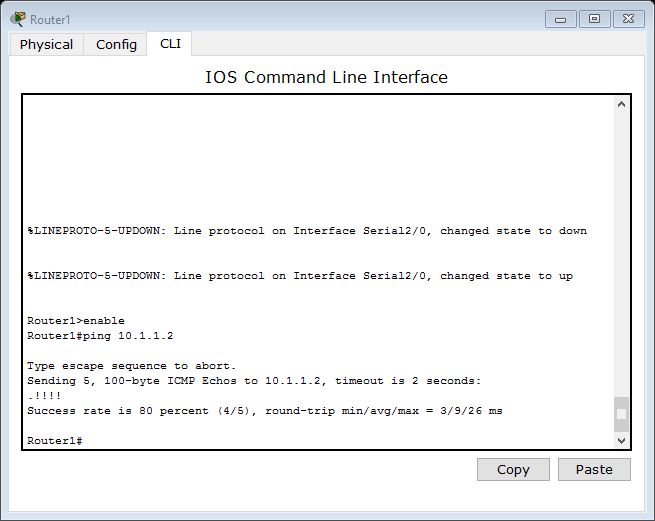 บนเราเตอร์ 1 : ทดสอบการเชื่อมต่อด้วยการ ping (ต่อ)
9
Router1#ping 172.16.10.2		[ping ไปยังอินเตอร์เฟสของเราเตอร์ 3 เพื่อตรวจสอบว่าการเชื่อมต่อสมบูรณ์หรือไม่]
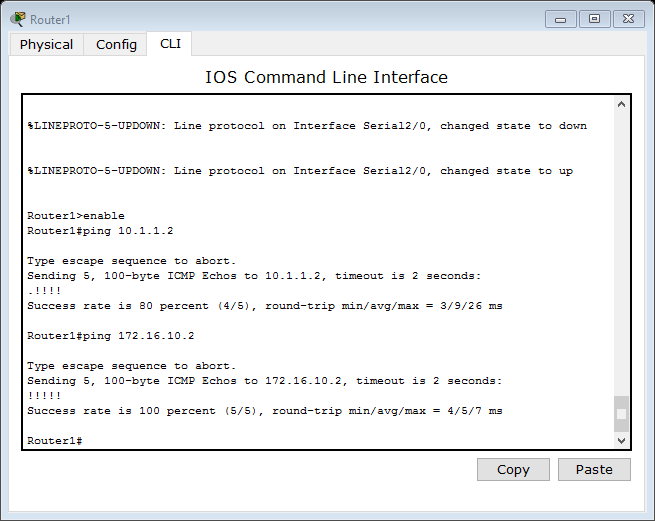 บนเราเตอร์ 2 : ทดสอบการเชื่อมต่อด้วยการ ping
10
Router2#ping 172.16.10.2		[ping ไปยังอินเตอร์เฟสของเราเตอร์ 3 ]
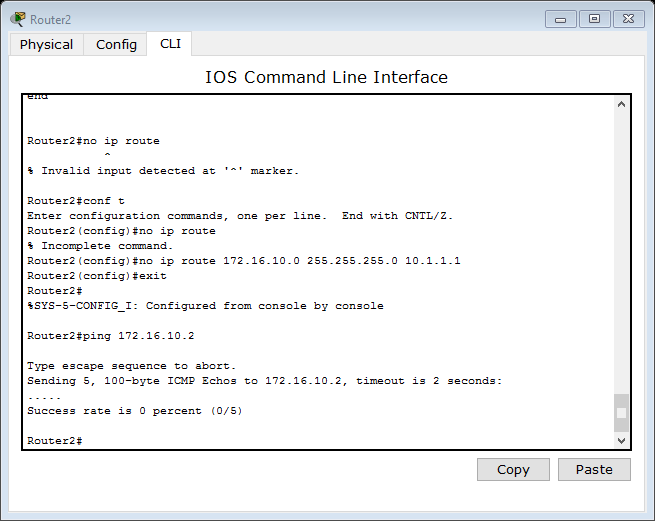 การ ping จะไม่สำเร็จ เนื่องจากเราเตอร์ 2 และ 3 ไม่ได้เชื่อมต่อกันโดยตรง เราจะต้องทำการกำหนดเส้นทางให้กับเราเตอร์ทั้งสองนี้เสียก่อน จึงจะสามารถติดต่อสื่อสารหากันได้
การคอนฟิกเส้นทางแบบ Static: ต้องการให้ Router 2 ติดต่อกับ Router 3 ได้
11
Router2#config terminal	[เข้าสู่โหมดคอนฟิก]
Router2(config)#ip route 172.16.10.0 255.255.255.0 10.1.1.1 [กำหนดเส้นทางแบบ static โดยบอกเราเตอร์นี้ว่าในการเชื่อมต่อไอพี 172.16.10.0/24 ให้ติดต่อผ่านอินเตอร์เฟส 10.1.1.1]
Router2(config)#end
Router2#show ip route [แสดง Routing Table เพื่อตรวจสอบการเชื่อมต่อ]
ทดลอง ping ไปยัง 172.16.10.1 และ 172.16.10.2 ซึ่งควรจะ ping สำเร็จ
การคอนฟิกเส้นทางแบบ Static: ต้องการให้ Router 3 ติดต่อกับ Router 2  ได้
12
Router3#config terminal	[เข้าสู่โหมดคอนฟิก]
Router3(config)#ip route 10.1.1.0 255.255.255.0 172.16.10.1 [กำหนดเส้นทางแบบ static โดยบอกเราเตอร์นี้ว่าในการเชื่อมต่อไอพี 10.1.1.0/24 ให้ติดต่อผ่านอินเตอร์เฟส 172.16.10.1]
Router2(config)#end
Router2#show ip route [แสดง Routing Table เพื่อตรวจสอบการเชื่อมต่อ]
ทดลอง ping ไปยัง 10.1.1.1 และ 10.1.1.2 ซึ่งควรจะ ping สำเร็จ
หากมีปัญหาไม่สามารถเชื่อมต่อได้ ให้ทดลองใช้คำสั่งต่อไปนี้เพื่อทดสอบความถูกต้อง
13
Router#show ip interface brief [แสดงสถานะของอินเตอร์เฟสและโปรโตคอลว่าทำงานอยู่หรือไม่ หากคอนฟิกแล้วอินเตอร์เฟสใดไม่ทำงาน          อาจเป็นไปได้ว่าลืมใช้คำสั่ง no shutdown]
Router#show running-config [ใช้ตรวจสอบการคอนฟิกที่เราได้ทำไปทั้งหมด หากไม่ถูกต้องอาจต้องคอนฟิกใหม่ในบางคำสั่ง โดยใช้คำสั่ง no นำหน้าคำสั่งที่ต้องการยกเลิกก่อน แล้วจึงจะสามารถคอนฟิกคำสั่งนั้นใหม่อีกครั้งได้]